TEXTO
TEXTO
TEXTO
TEXTO
TEXTO
TEXTO
TEXTO
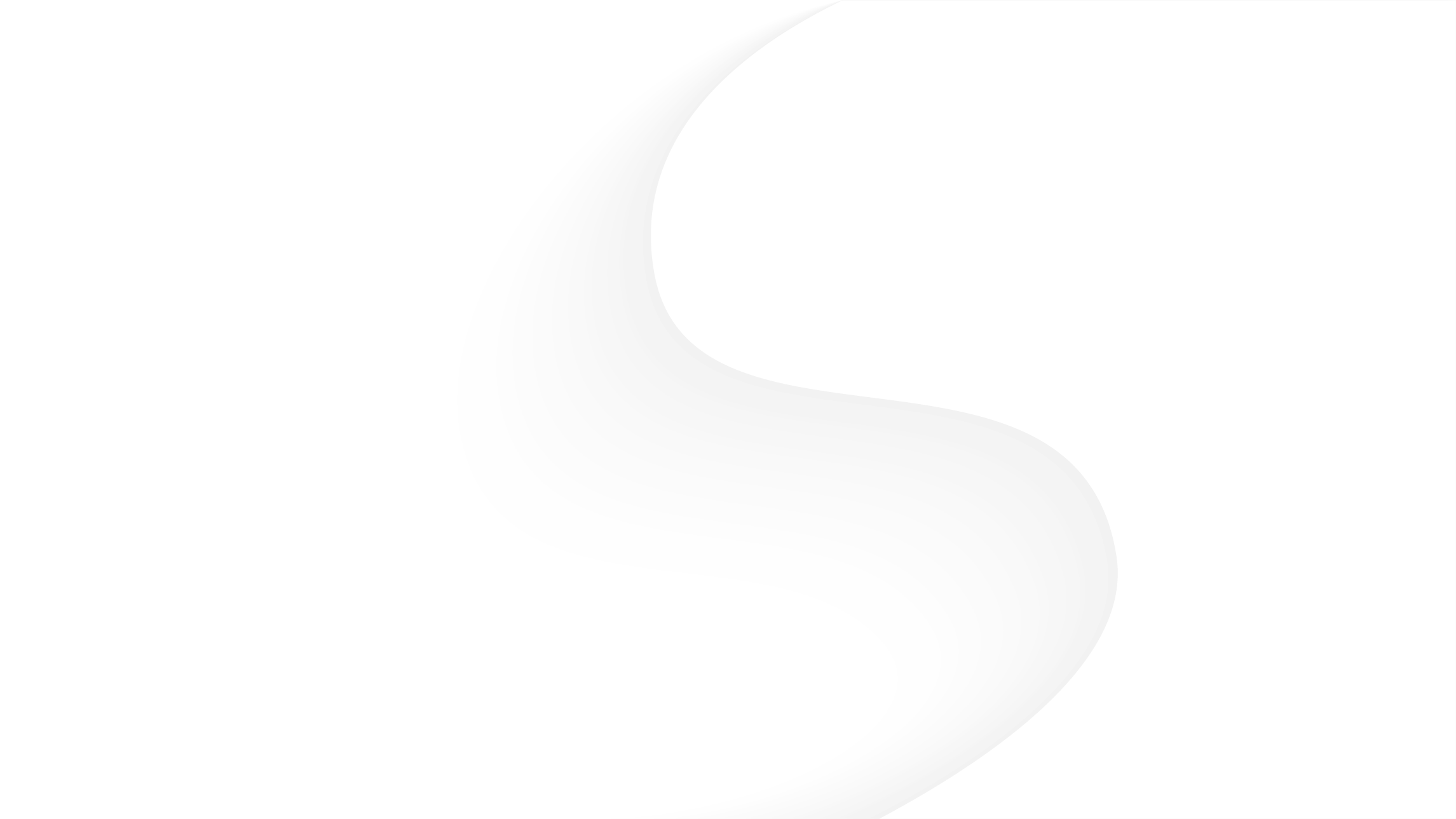 “Não existe arte abstrata. Você deve começar com algo. Depois você pode  eliminar todos os traços de realidade.”
Lorem ipsum dolor sit amet, consectetur adipiscing elit
Pablo Picasso
Lorem ipsum dolor sit amet, consectetur adipiscing elit
Lorem ipsum dolor sit amet, consectetur adipiscing elit
Lorem ipsum dolor sit amet, consectetur adipiscing elit
Lorem ipsum dolor sit amet, consectetur adipiscing elit
SEU TÍTULO AQUI
Lorem ipsum dolor sit amet, consectetur adipiscing elit
Lorem ipsum dolor sit amet, consectetur adipiscing elit
Lorem ipsum dolor sit amet, consectetur adipiscing elit
Lorem ipsum dolor sit amet, consectetur adipiscing elit
Primeiro Título
Sexto Título
Sétimo Título
Segundo Título
Oitavo Título
Terceiro Título
Nono Título
Quarto Título
Quinto Título
Décimo Título
Primeiro Título
Quinto Título
Sexto Título
Segundo Título
Sétimo Título
Terceiro Título
Oitavo Título
Quarto Título
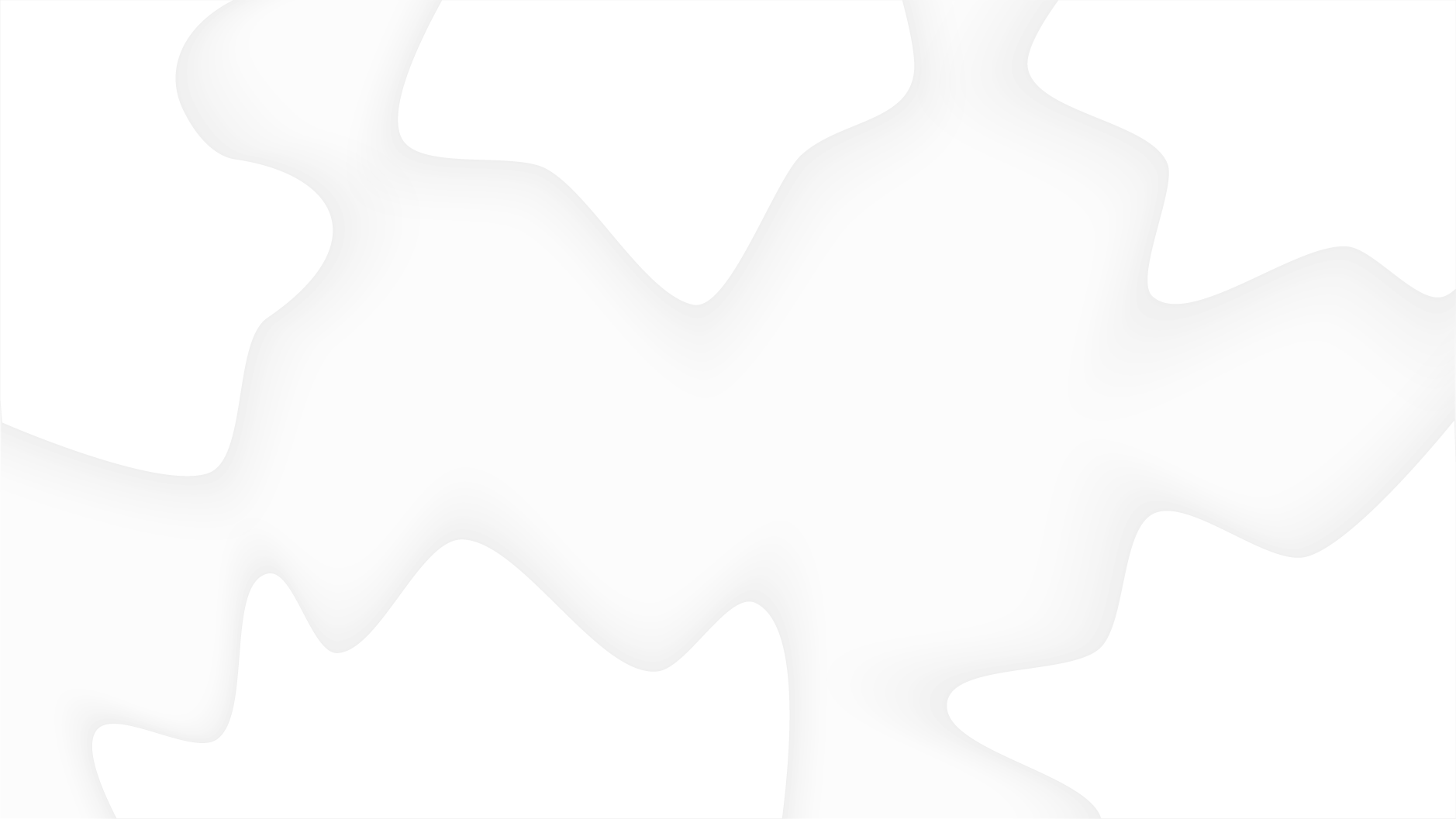 Título 1
Título 2
Lorem ipsum dolor sit amet, consectetur adipiscing elit
Lorem ipsum dolor sit amet, consectetur adipiscing elit
Título 5
Lorem ipsum dolor sit amet, consectetur adipiscing elit
SEU TÍTULO AQUI
Título 3
Título 4
Lorem ipsum dolor sit amet, consectetur adipiscing elit
Lorem ipsum dolor sit amet, consectetur adipiscing elit
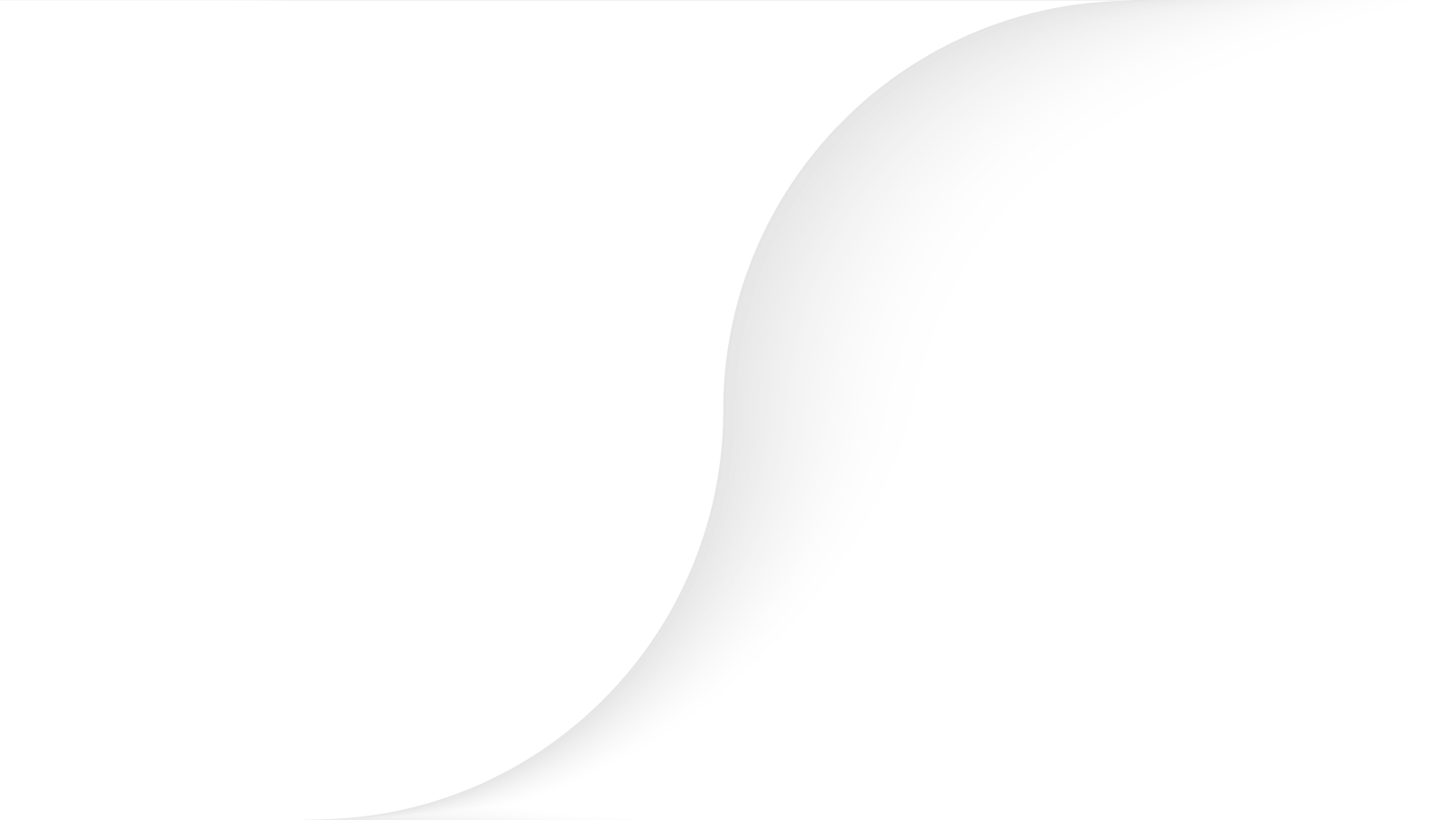 Primeiro Step
TEXTO
Lorem ipsum dolor sit amet, consectetur adipiscing elit
Lorem ipsum dolor sit amet, consectetur adipiscing elit
TEXTO
Segundo Step
Lorem ipsum dolor sit amet, consectetur adipiscing elit
TEXTO B
SEU TÍTULO AQUI
TEXTO A
Lorem ipsum dolor sit amet, consectetur adipiscing elit
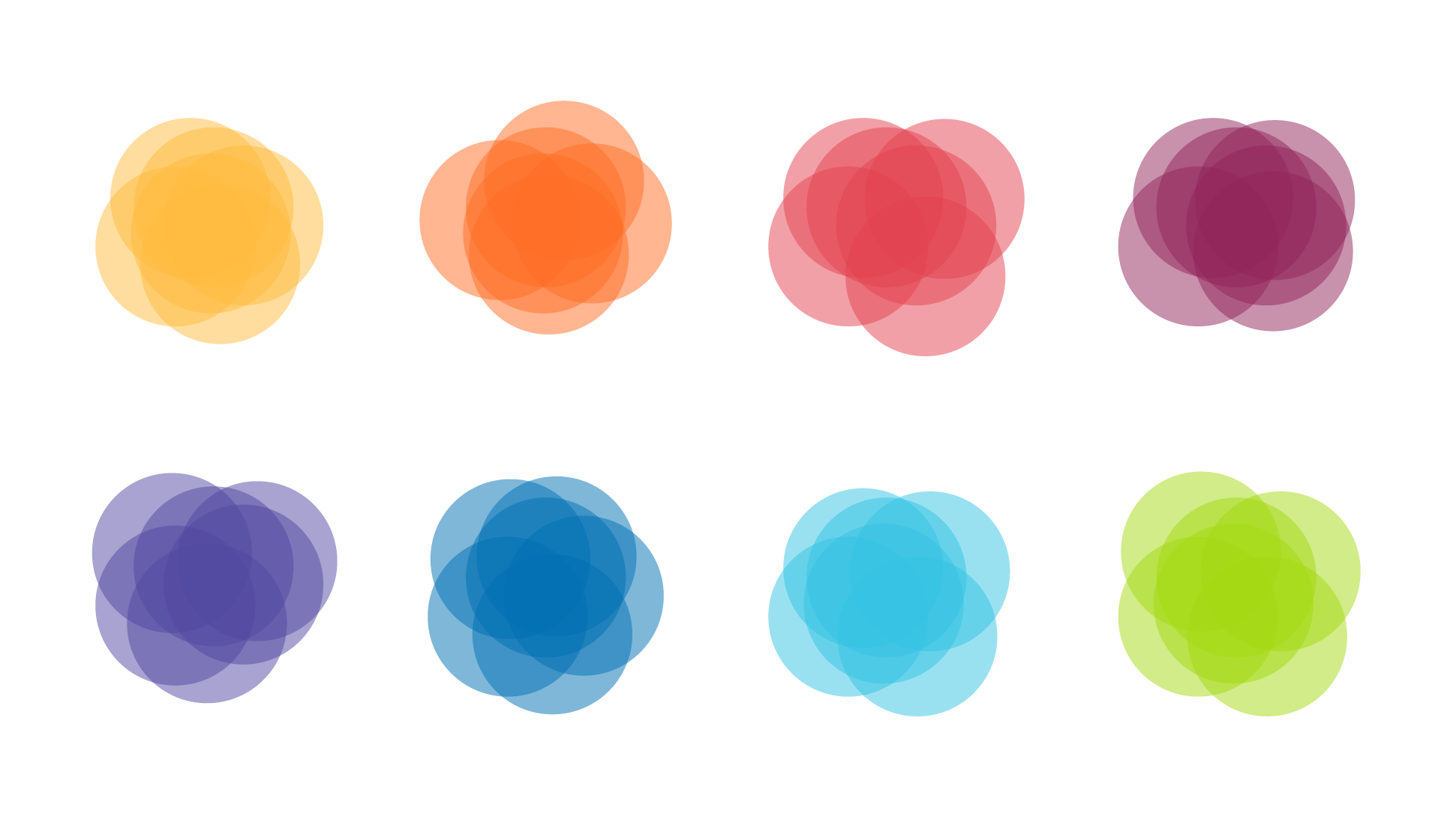 TEXTO C
TEXTO D
TEXTO A
TEXTO B
TEXTO E
TEXTO F
TEXTO G
TEXTO H
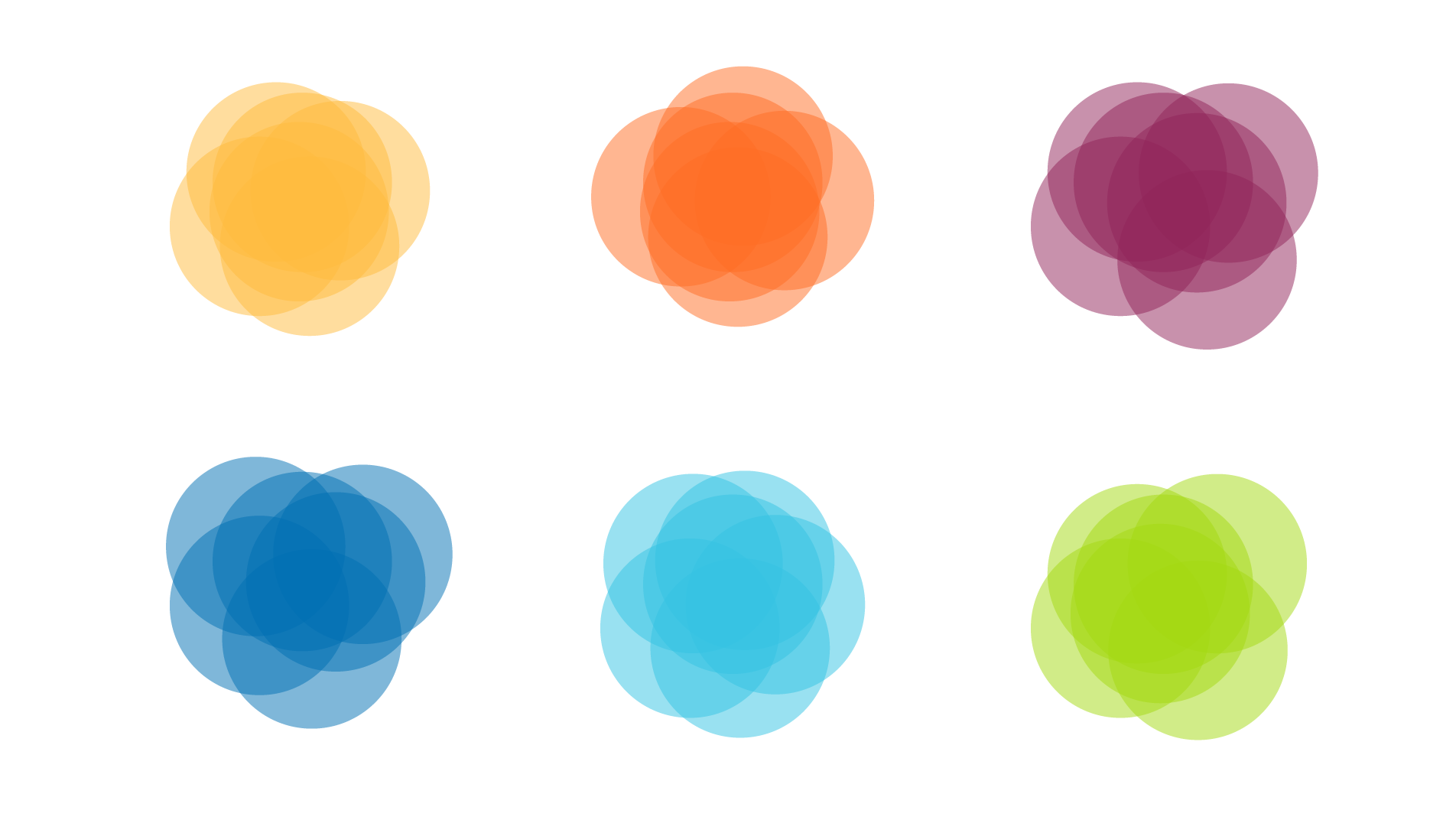 TEXTO A
TEXTO B
TEXTO C
Lorem ipsum dolor sit amet, consectetur
Lorem ipsum dolor sit amet, consectetur
Lorem ipsum dolor sit amet, consectetur
TEXTO D
TEXTO E
TEXTO F
Lorem ipsum dolor sit amet, consectetur
Lorem ipsum dolor sit amet, consectetur
Lorem ipsum dolor sit amet, consectetur
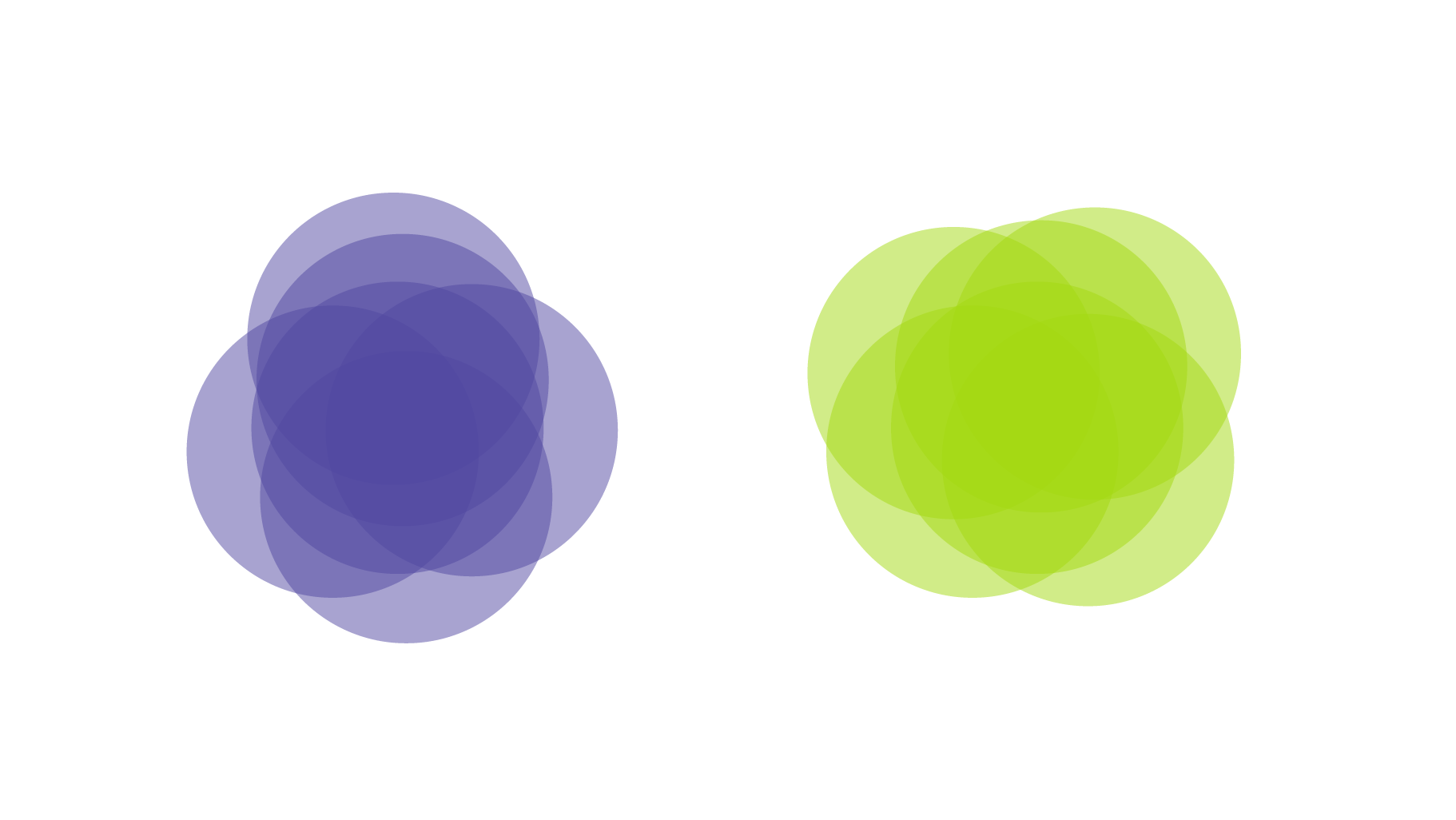 TEXTO
TEXTO
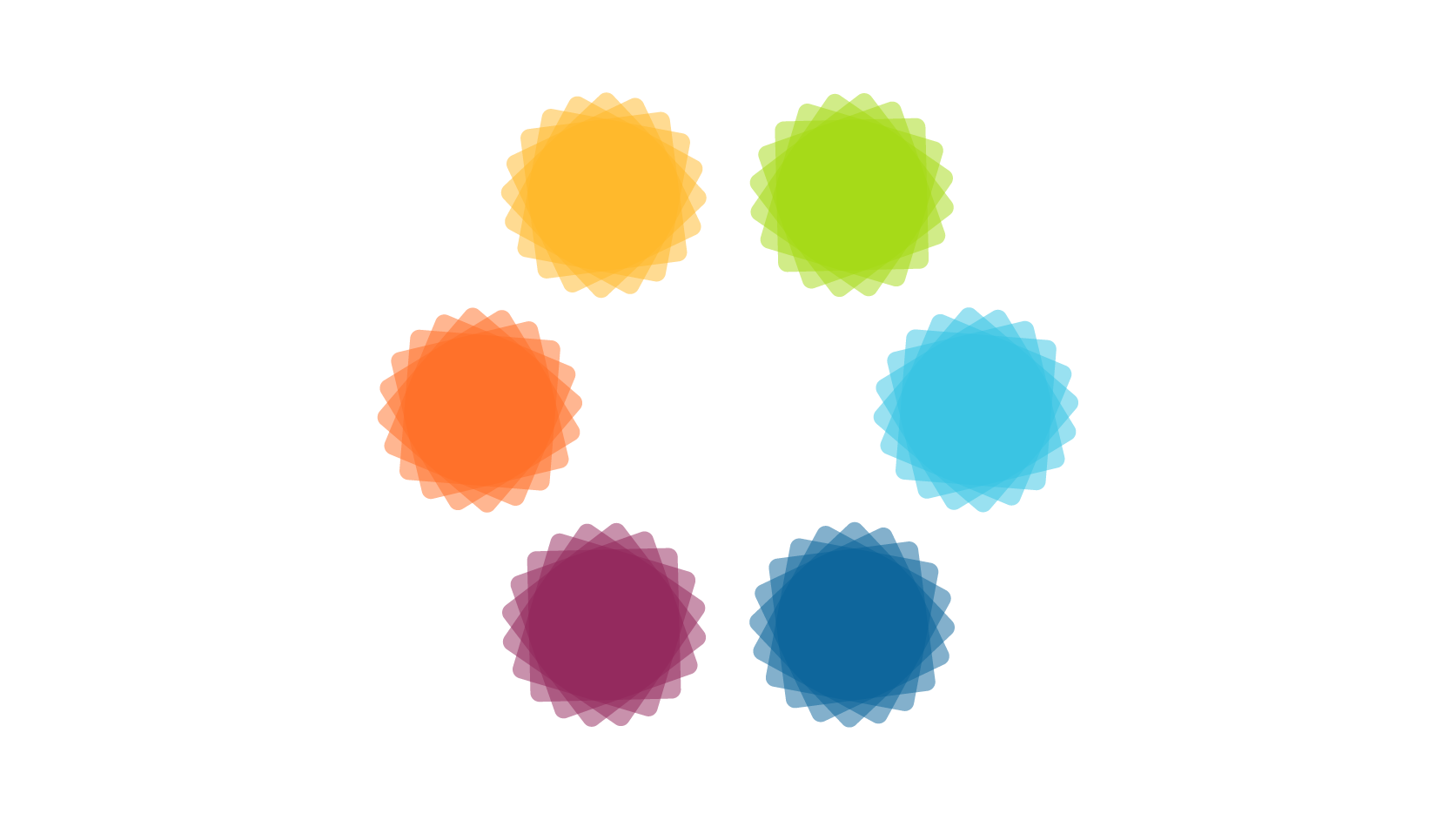 TEXTO A
TEXTO D
Lorem ipsum dolor sit amet, consectetur adipiscing elit
Lorem ipsum dolor sit amet, consectetur adipiscing elit
TEXTO B
TEXTO E
Lorem ipsum dolor sit amet, consectetur adipiscing elit
Lorem ipsum dolor sit amet, consectetur adipiscing elit
TEXTO C
TEXTO F
Lorem ipsum dolor sit amet, consectetur adipiscing elit
Lorem ipsum dolor sit amet, consectetur adipiscing elit
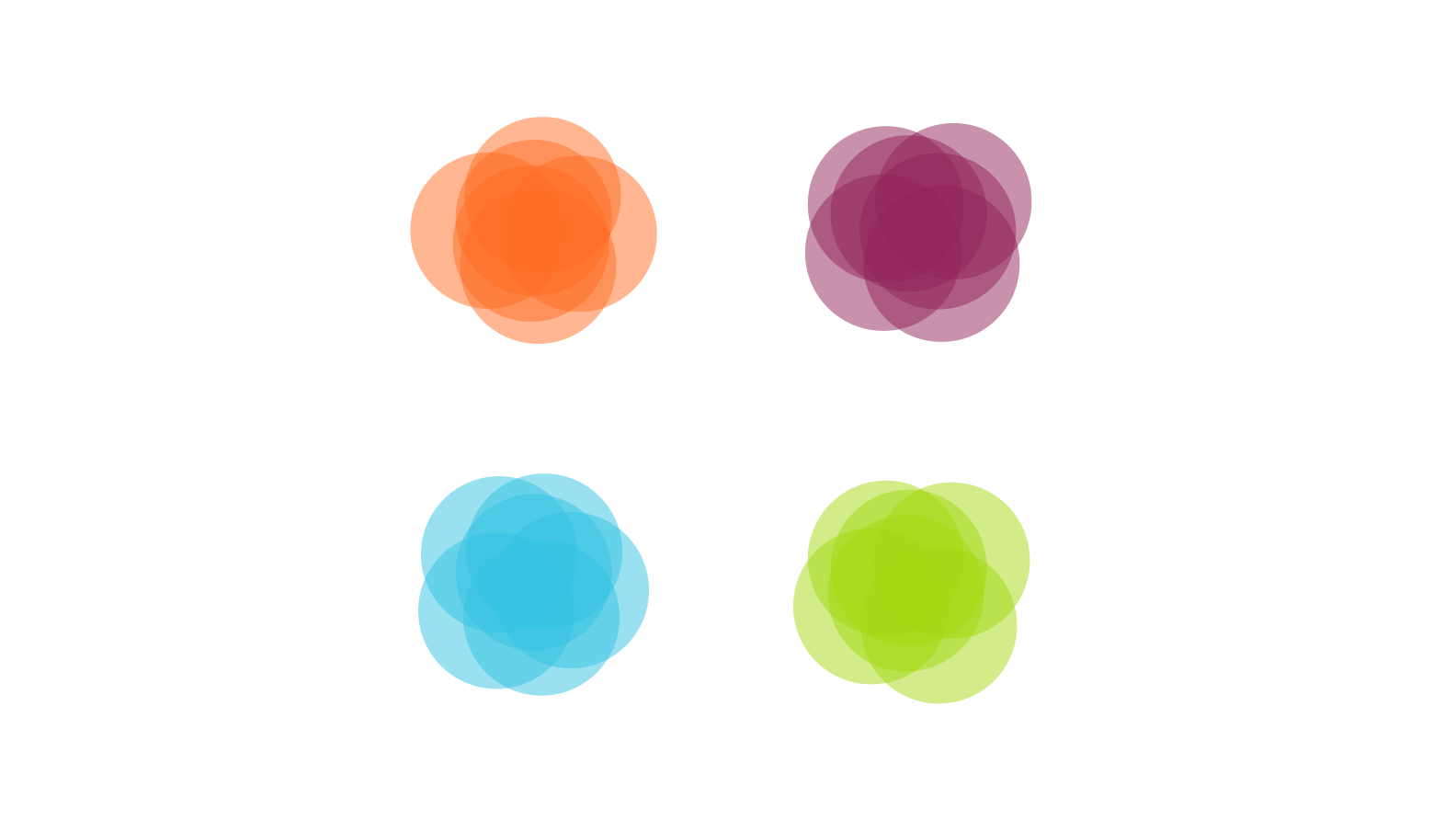 TEXTO A
TEXTO C
Lorem ipsum dolor sit amet, consectetur adipiscing elit
Lorem ipsum dolor sit amet, consectetur adipiscing elit
TEXTO B
TEXTO D
Lorem ipsum dolor sit amet, consectetur adipiscing elit
Lorem ipsum dolor sit amet, consectetur adipiscing elit
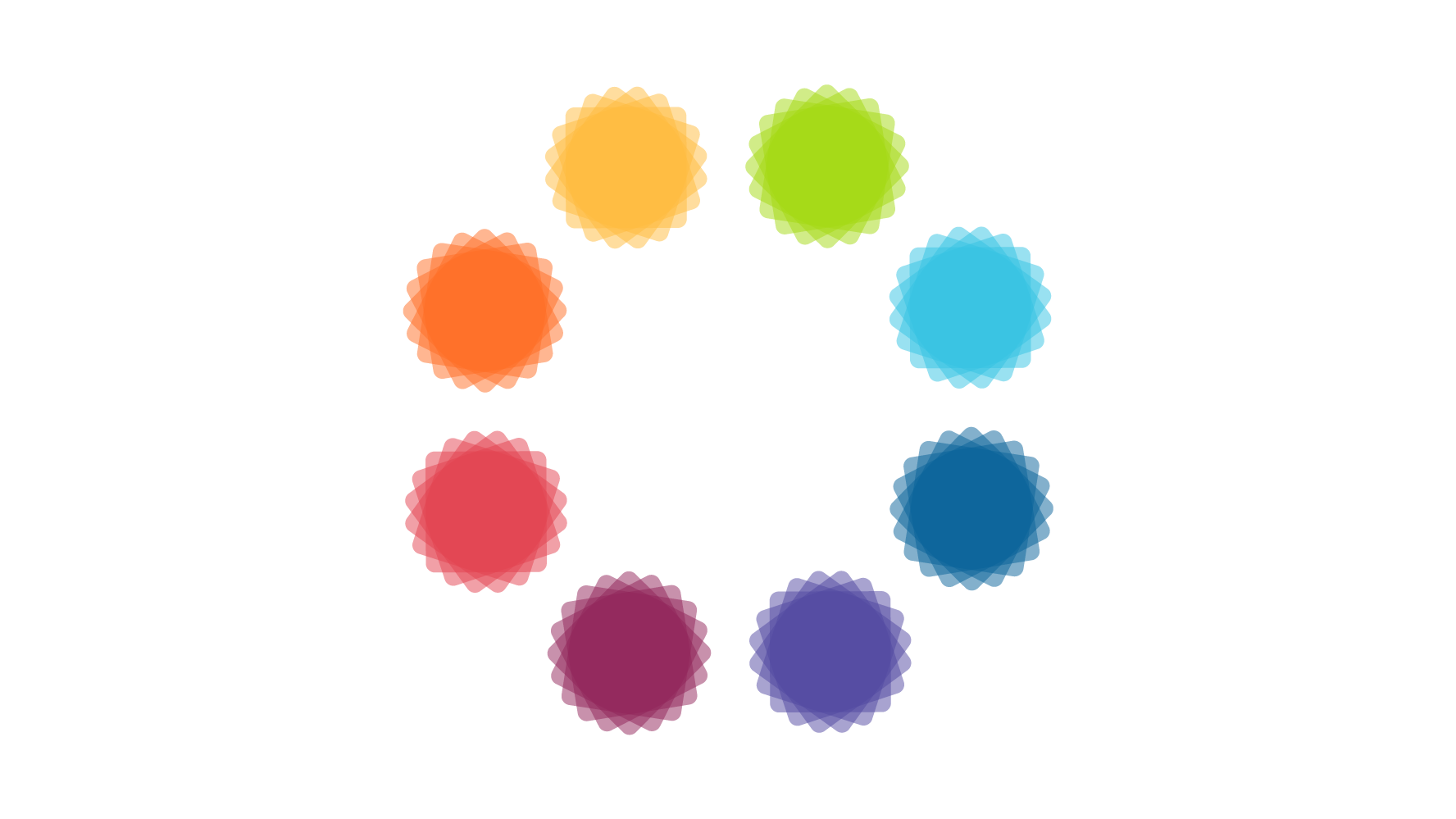 TEXTO A
TEXTO E
Lorem ipsum dolor sit amet, consectetur adipiscing elit
Lorem ipsum dolor sit amet, consectetur adipiscing elit
TEXTO B
TEXTO F
Lorem ipsum dolor sit amet, consectetur adipiscing elit
Lorem ipsum dolor sit amet, consectetur adipiscing elit
SEU TÍTULO AQUI
TEXTO C
TEXTO G
Lorem ipsum dolor sit amet, consectetur adipiscing elit
Lorem ipsum dolor sit amet, consectetur adipiscing elit
TEXTO D
TEXTO H
Lorem ipsum dolor sit amet, consectetur adipiscing elit
Lorem ipsum dolor sit amet, consectetur adipiscing elit
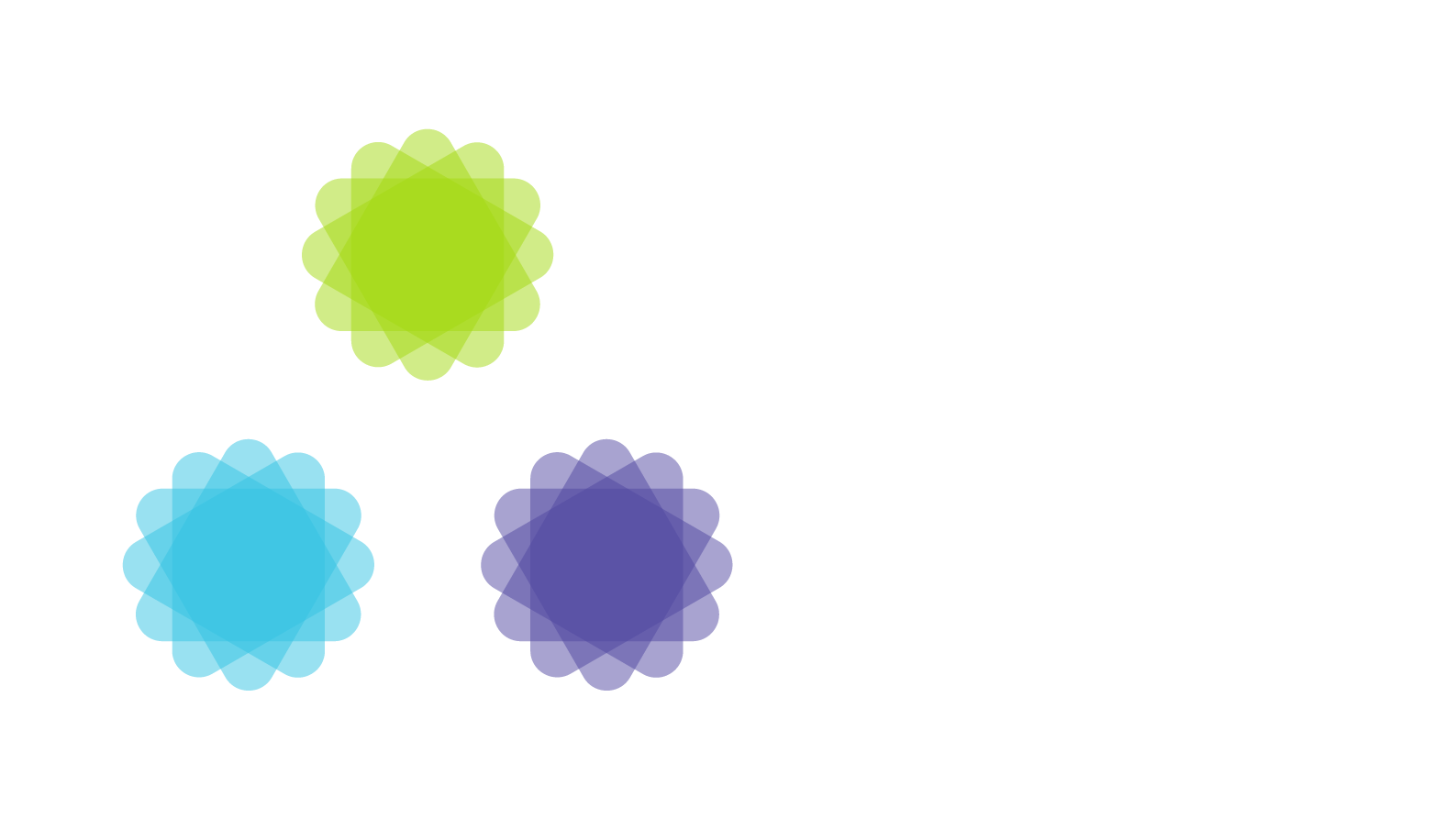 DIGITE UM TÍTULO AQUI
1 TEXTO
Lorem ipsum dolor sit amet, consectetur adipiscing elit
2 TEXTO
Lorem ipsum dolor sit amet, consectetur adipiscing elit
3 TEXTO
Lorem ipsum dolor sit amet, consectetur adipiscing elit
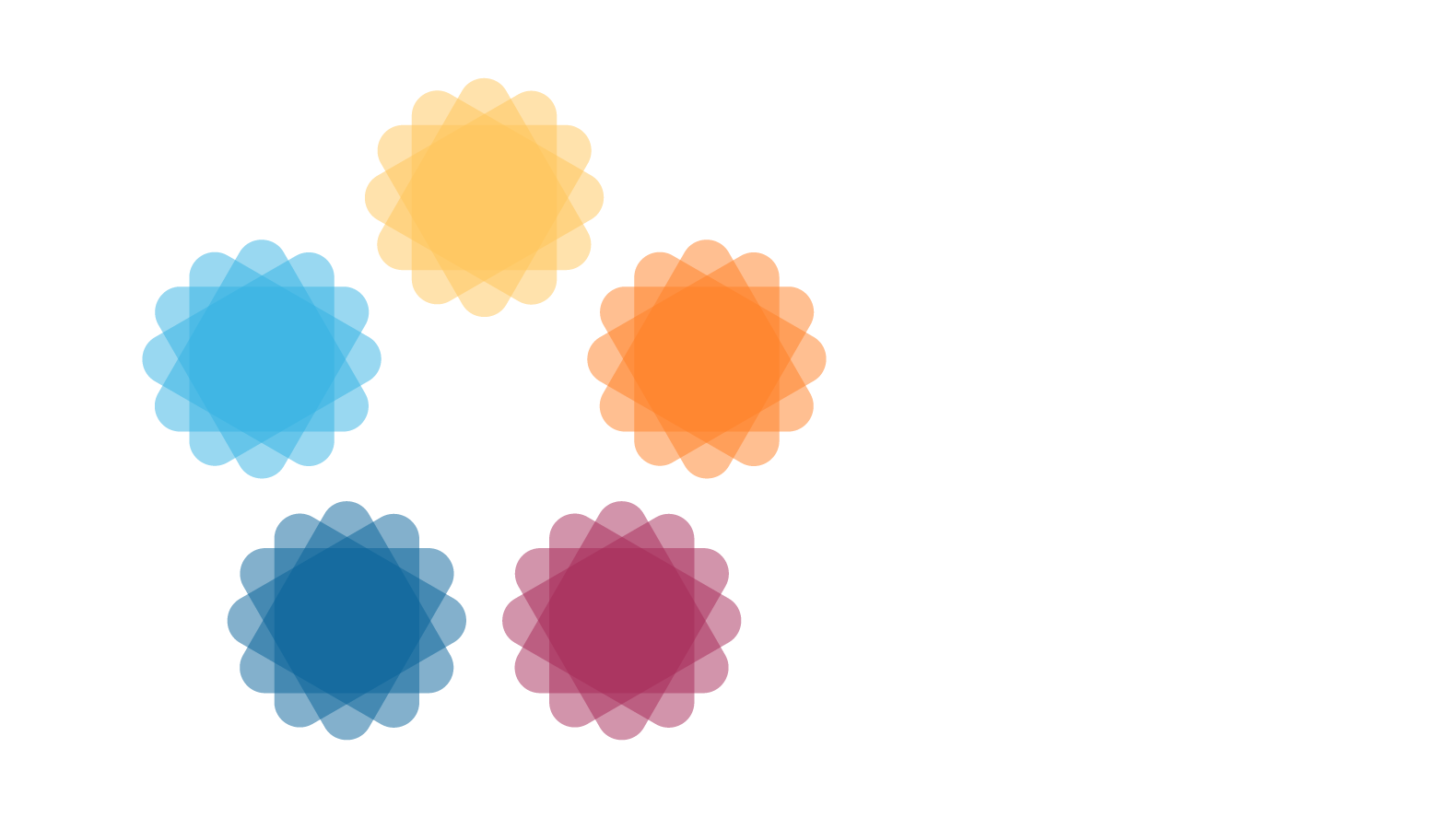 1 TEXTO
Lorem ipsum dolor sit amet, consectetur adipiscing elit
2 TEXTO
Lorem ipsum dolor sit amet, consectetur adipiscing elit
3 TEXTO
Lorem ipsum dolor sit amet, consectetur adipiscing elit
4 TEXTO
Lorem ipsum dolor sit amet, consectetur adipiscing elit
5 TEXTO
Lorem ipsum dolor sit amet, consectetur adipiscing elit
Para ser honesto
nós somo um pouco loucos
TEXTO A
TEXTO B
TEXTO C
TEXTO D
Lorem ipsum dolor sit amet, consectetur adipiscing elit
Lorem ipsum dolor sit amet, consectetur adipiscing elit
Lorem ipsum dolor sit amet, consectetur adipiscing elit
Lorem ipsum dolor sit amet, consectetur adipiscing elit
TEXTO A
TEXTO B
TEXTO C
Lorem ipsum dolor sit amet, consectetur adipiscing elit
Lorem ipsum dolor sit amet, consectetur adipiscing elit
Lorem ipsum dolor sit amet, consectetur adipiscing elit
TEXTO A
TEXTO B
TEXTO C
TEXTO D
TEXTO E
Lorem ipsum dolor sit amet, consectetur adipiscing elit
Lorem ipsum dolor sit amet, consectetur adipiscing elit
Lorem ipsum dolor sit amet, consectetur adipiscing elit
Lorem ipsum dolor sit amet, consectetur adipiscing elit
Lorem ipsum dolor sit amet, consectetur adipiscing elit